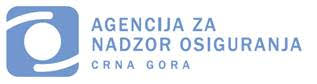 Trendovi u razvoju tržišta osiguranja crne gore u posljednjoj dekadi
mr Biljana Pantović
mr Lidija Drobnjak
XV MEĐUNARODNI SIMPOZIJUM „IZAZOVI I PERSPEKTIVE RAZVOJA TRŽIŠTA OSIGURANJA – 15 GODINA POSLE“Zlatibor, 18-21. maj 2017. godine
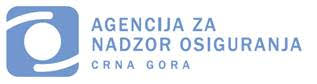 MAKROEKONOMSKI POKAZATELJI
2
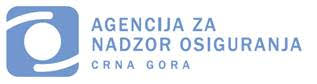 UČESNICI NA TRŽIŠTU OSIGURANJA
3
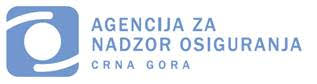 PENETRACIJA OSIGURANJA
4
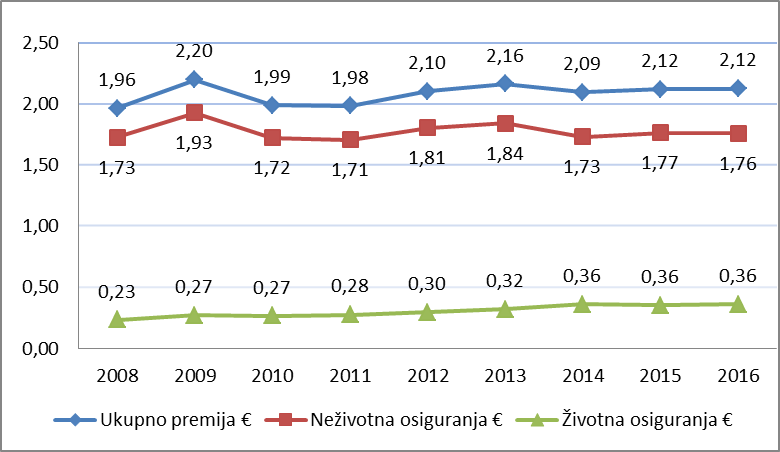 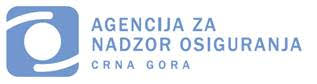 GUSTINA OSIGURANJA
5
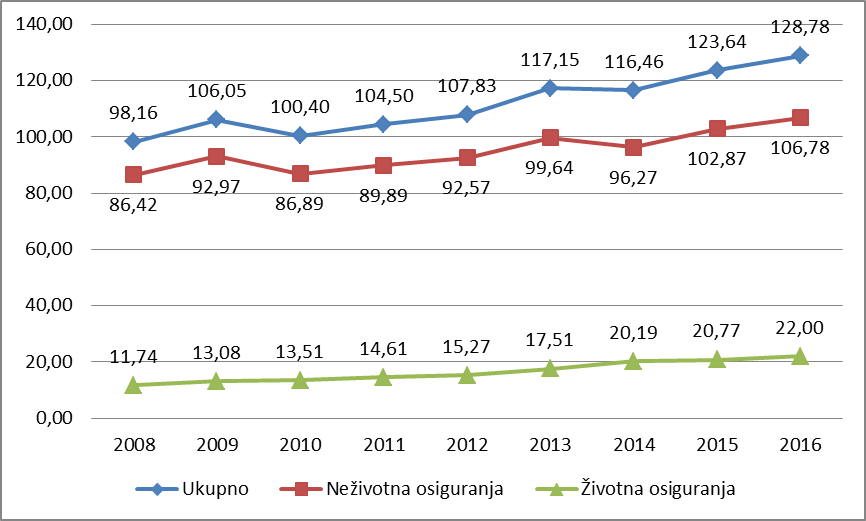 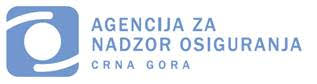 BRUTO FAKTURISANA PREMIJA PO GRUPAMA OSIGURANJA
6
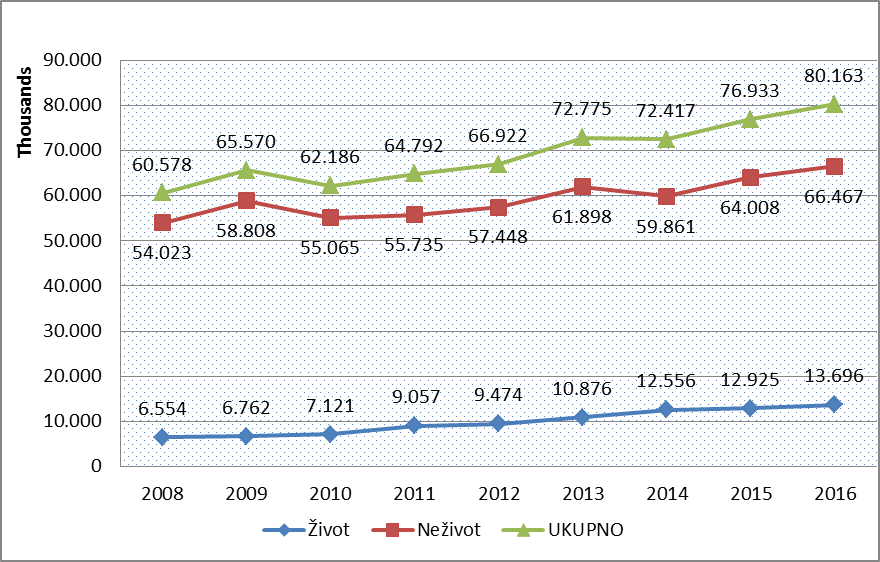 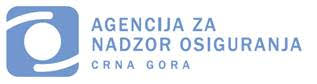 BRUTO FAKTURISANA PREMIJA
7
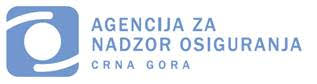 STRUKTURA  AKTIVE I PASIVE
8
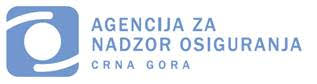 BRUTO TEHNIČKE REZERVE
9
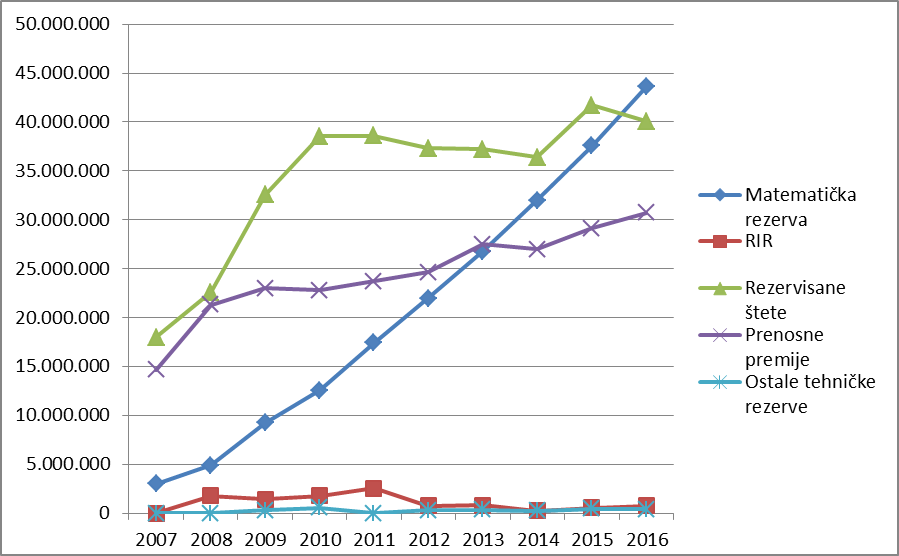 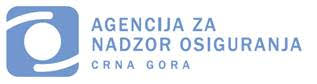 DEPONOVANJE I ULAGANJE TEHNIČKIH REZERVI
10
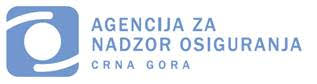 NETO REZULTAT
11
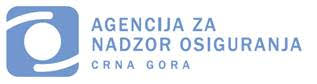 NADZORNE AKTIVNOSTI
12
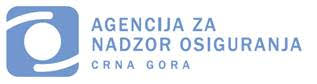 BUDUĆI IZAZOVI
13
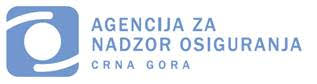 14
HVALA NA PAŽNJI

Agencija za nadzor osiguranja Crne Gore
Moskovska 17A, M/C1
81000 Podgorica, Crna Gora
tel: +382 20 513 502
fax: +382 20 513 503
e-mail: agencija@ano.co.me 
 www.ano.me